Door de KSZ gecoördineerde projectenOnly once - matrix
Door de KSZ gecoördineerde projecten
in het algemeen wordt de nadruk steeds meer gelegd op projecten betreffende administratieve vereenvoudiging en het principe dat gegevens eenmalig worden ingezameld (only once), wat tot uiting komt in een goede Return On Investment (ROI) en de zoektocht naar efficiëntie
processoptimalisatie
hergebruik van bestaande stromen / berichten
nadenken over projecten in algemene zin
matrix 
stand van zaken van het programma “only once” 
gegevensuitwisselingen vanuit en naar het netwerk van de sociale zekerheid
vermelding van het hergebruik van relevante authentieke bronnen
2
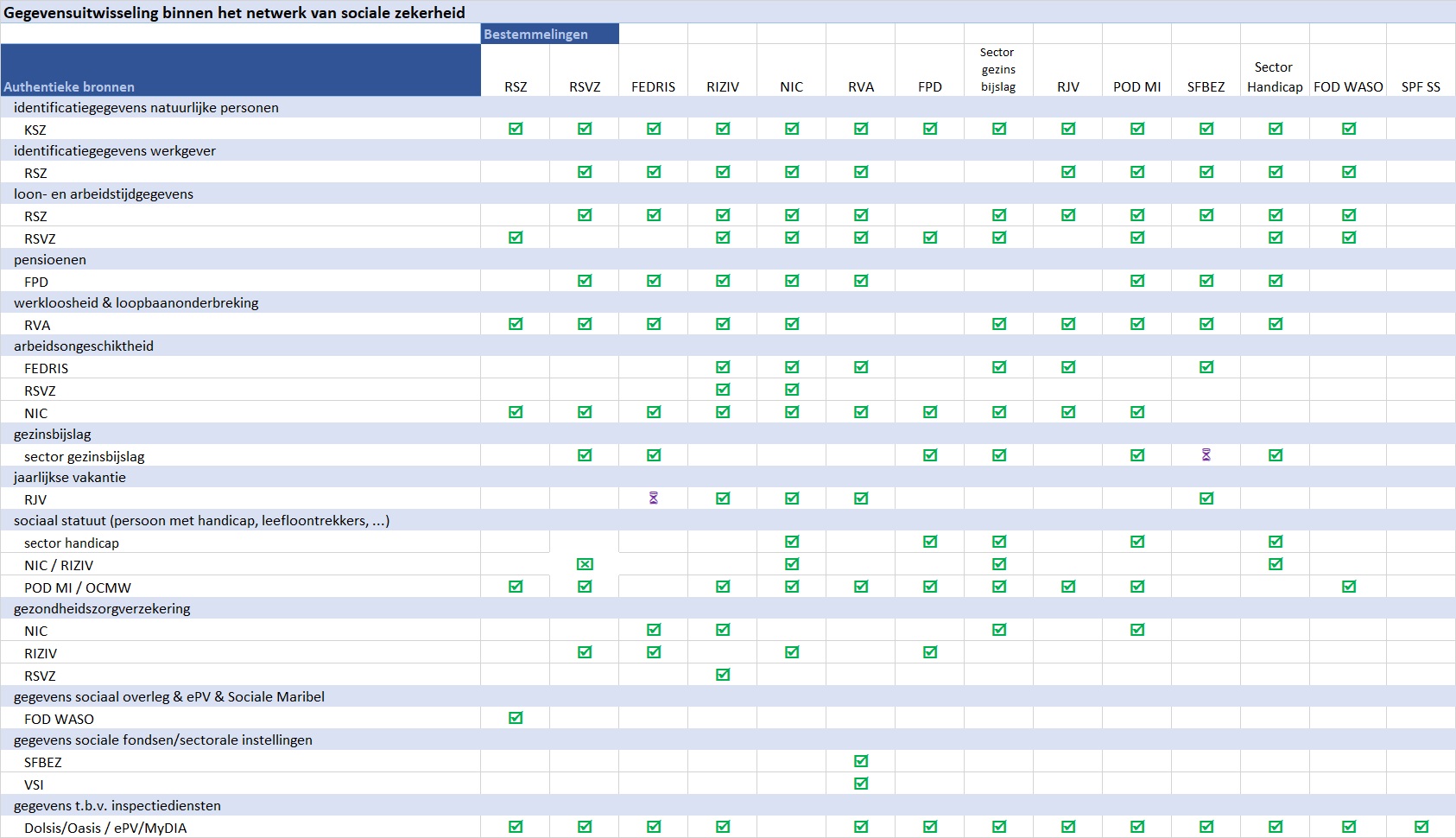 3
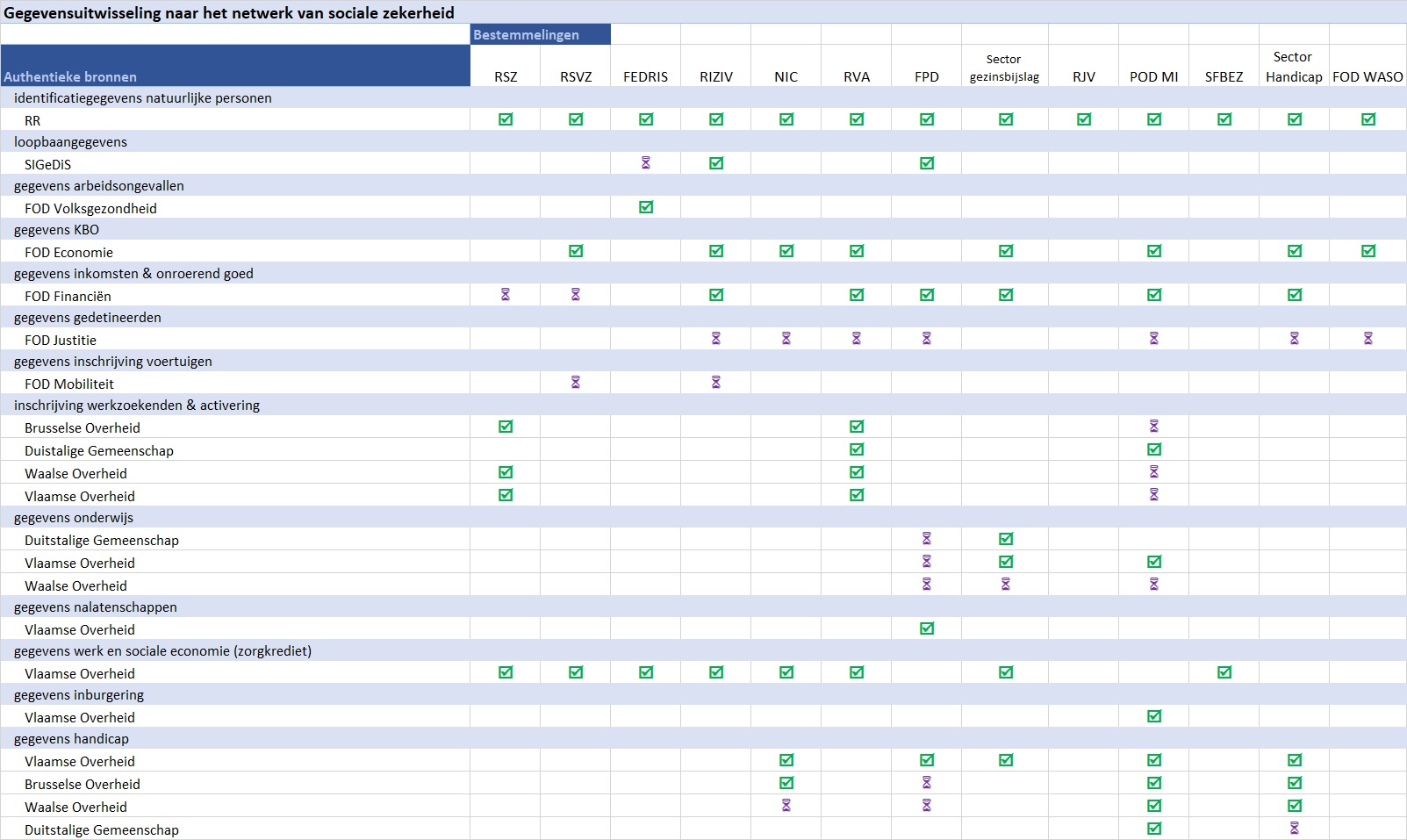 4
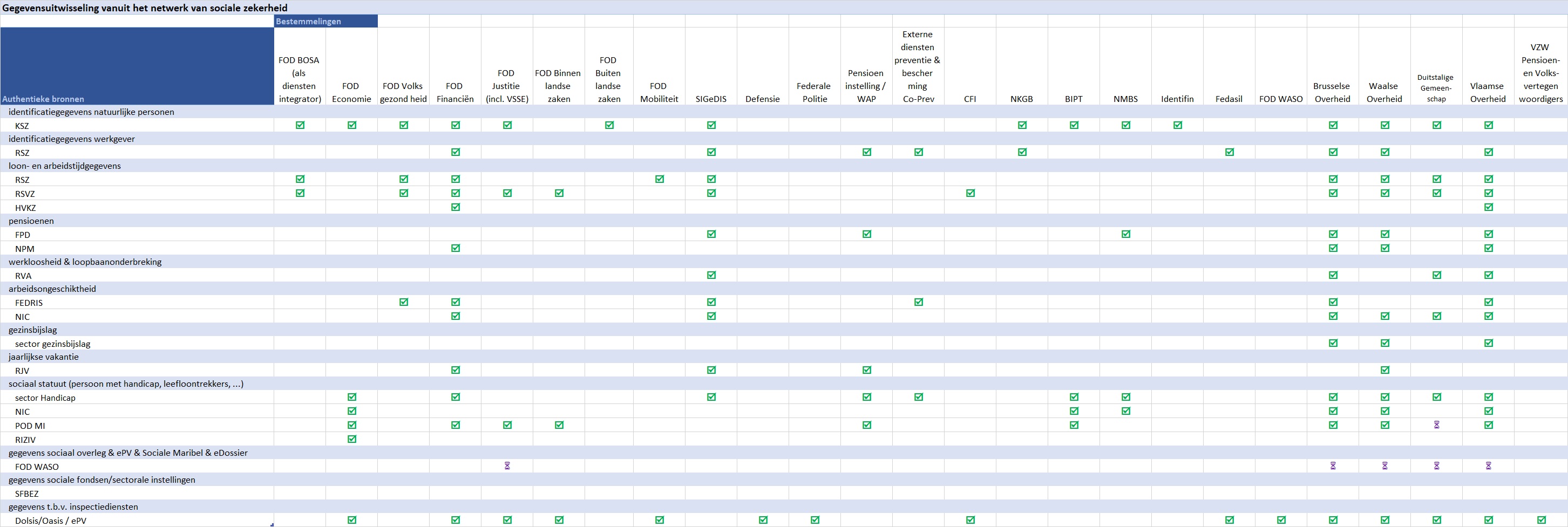 5
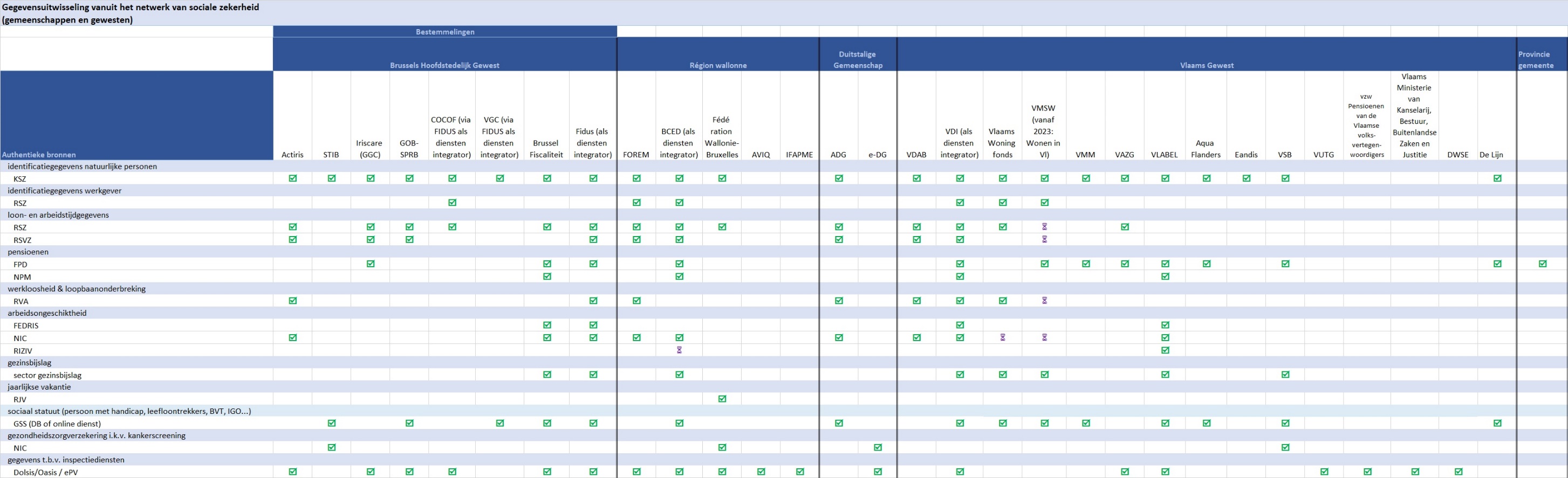 6